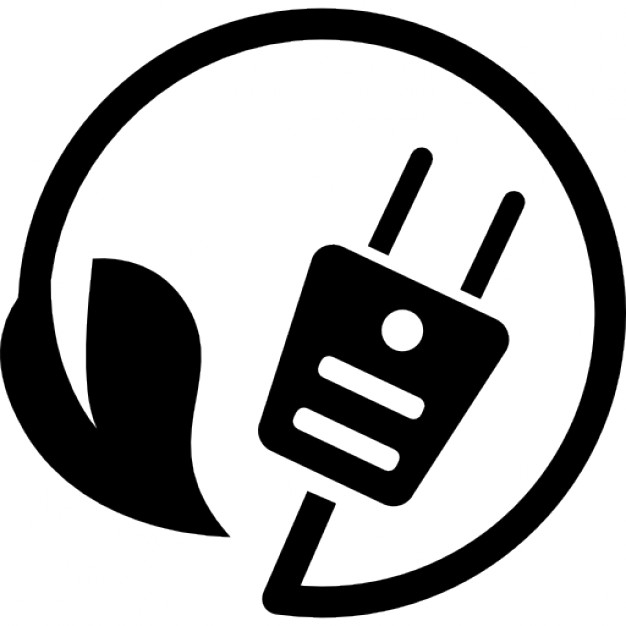 SSC 2030: Energy Systems & Sustainability
6. Nuclear power

6.1: Nuclear power: an introduction
6.2: Nuclei: a brief summary
6.3: Radioactivity
6.4: Nuclear fission
6.5: Thermal fission reactors
6.6: Types of thermal fission reactors
6.7: Nuclear fuel cycles
6.8: Fast neutron reactors
6.9: Newer nuclear reactor designs
6.10: Nuclear power in Vermont
6.11: Power from fusion
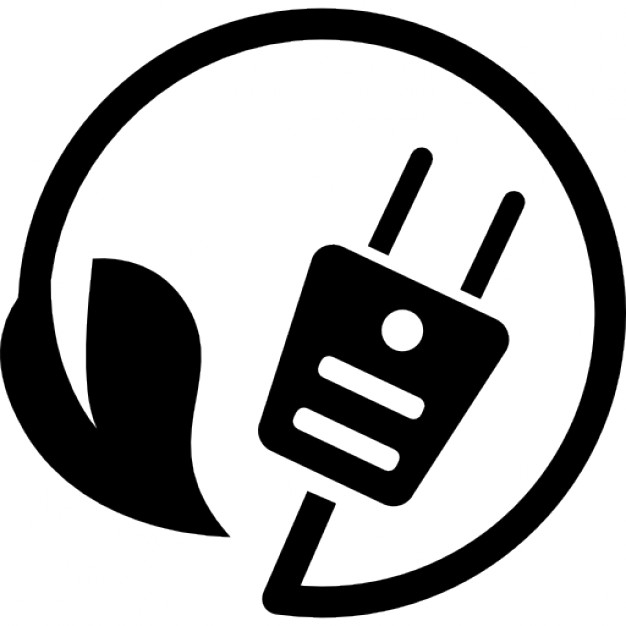 6. Nuclear power
6.9: Newer reactor designs
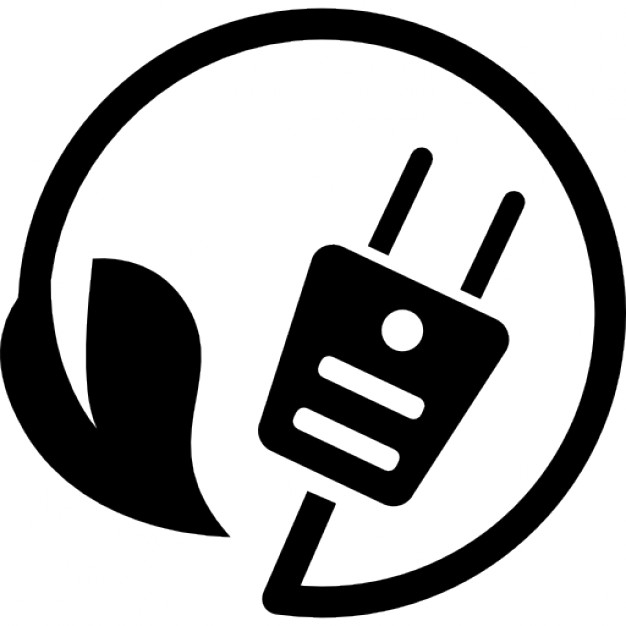 Factors in the decline of nuclear power
As we’ve seen, the construction of new nuclear plants slowed in the 1990s. Why?
Both the Thatcher & Regan governments supported the free market vs. governmentbacking needed to prop up nuclear in an era of cheap fossil fuels.
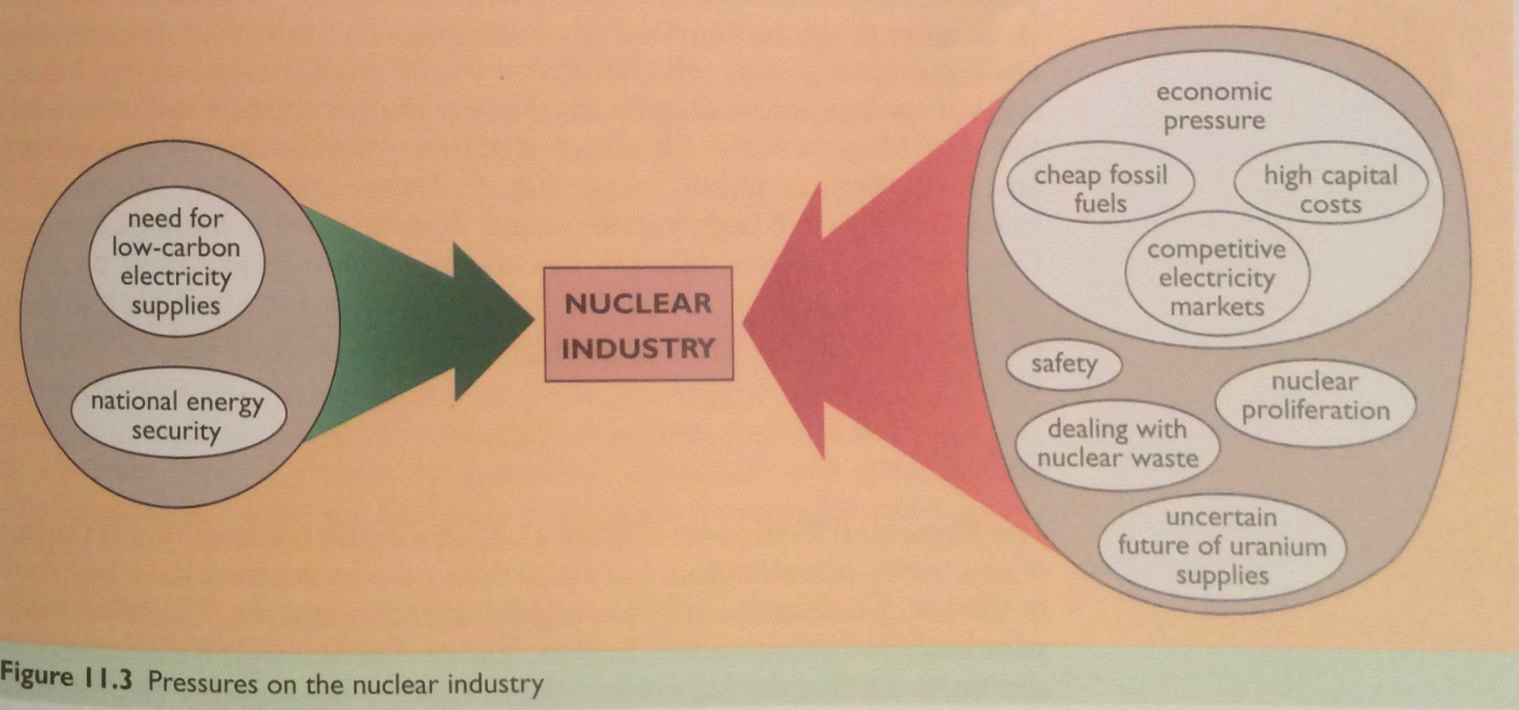 Energy Systems & Sustainability, 2/e, Chapter 11
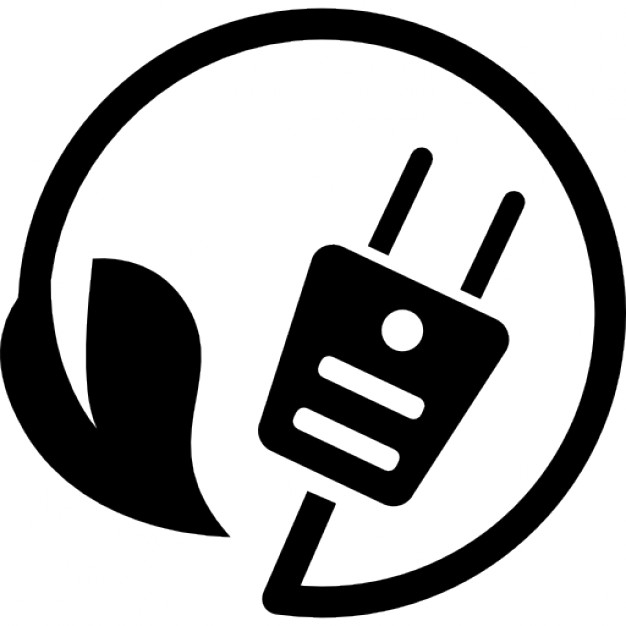 Costs & CO2 emissions of nuclear power
Levelized costs of generation from EIA.
Median carbon dioxide values
*EIA: 2016 levelized costs including capital, O&M, transmission, tax credits.
https://en.wikipedia.org/wiki/Life-cycle_greenhouse-gas_emissions_of_energy_sources; 2014 IPCC; EIA
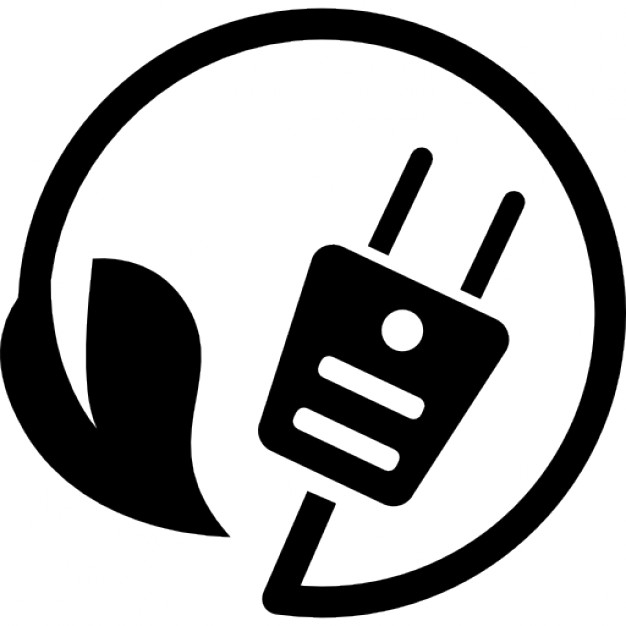 Reducing the costs of nuclear power
To make nuclear power more competitive capital, operating & maintenance costs must be reduced &safety must be improved.
Design changes may lower costs and improve safety:
Modular design for factory construction and testing;
Simplified design with fewer components;
Simplified fuel handling to reduce O&M costs; &
Increasing operating temperatures for improved efficiency.
Energy Systems & Sustainability, 2/e, Chapter 11
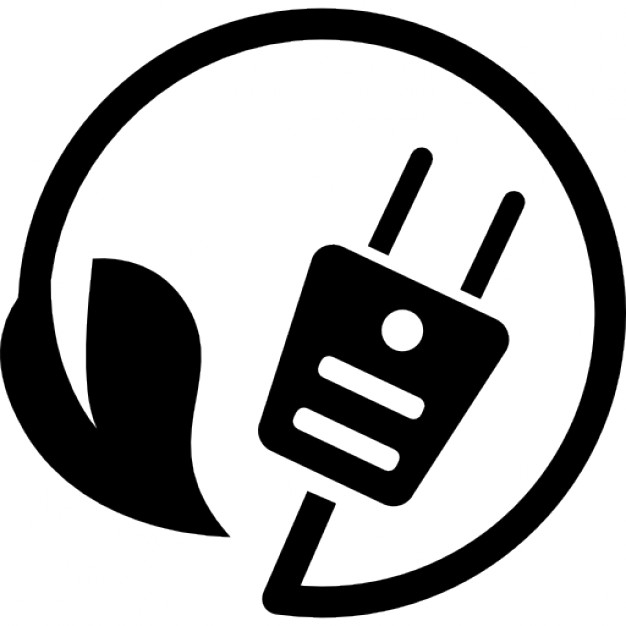 Shrink it: small modular reactor
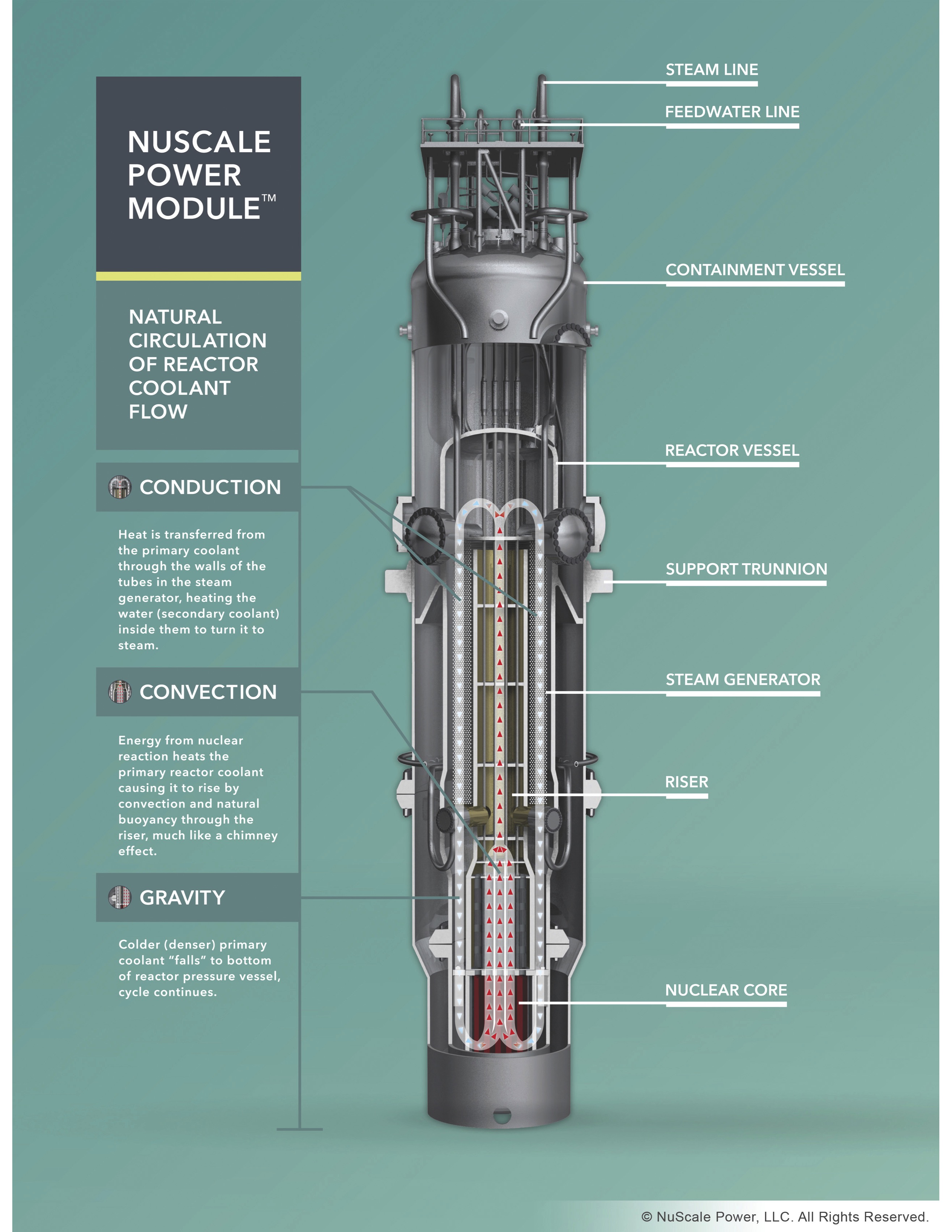 Example: NuScale Power

Self-contained

65’ tall, 9’ diameter

Built in factory & shipped to site ready for installation in cooling pool

Passive coolant circulation operates without power

50 MWe electrical capacity

Cost ~ $5,100 / kW
http://www.nuscalepower.com/our-technology/design-advances
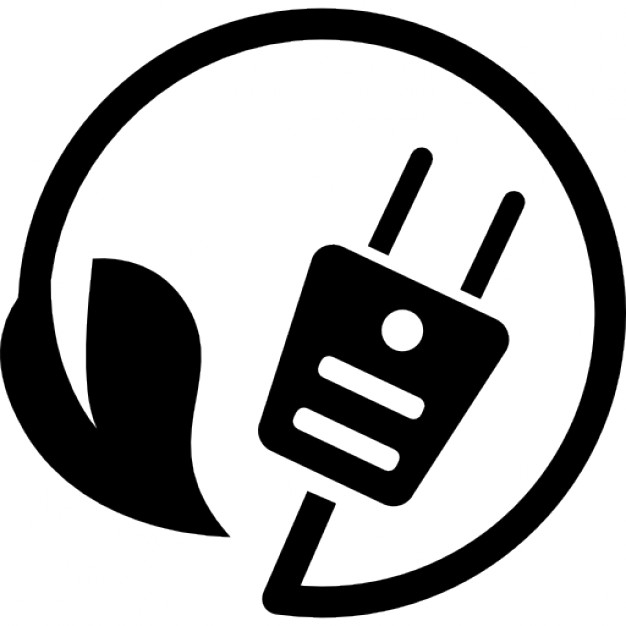 Westinghouse Advanced Passive AP1000
In the US, four plants of this design were under construction in Georgia & SC. Construction of the SC plants has been halted. The GA plants are under construction with issues.
China has built plants with the AP1000 design at Sanmen. Start-up is expected in late 2017.
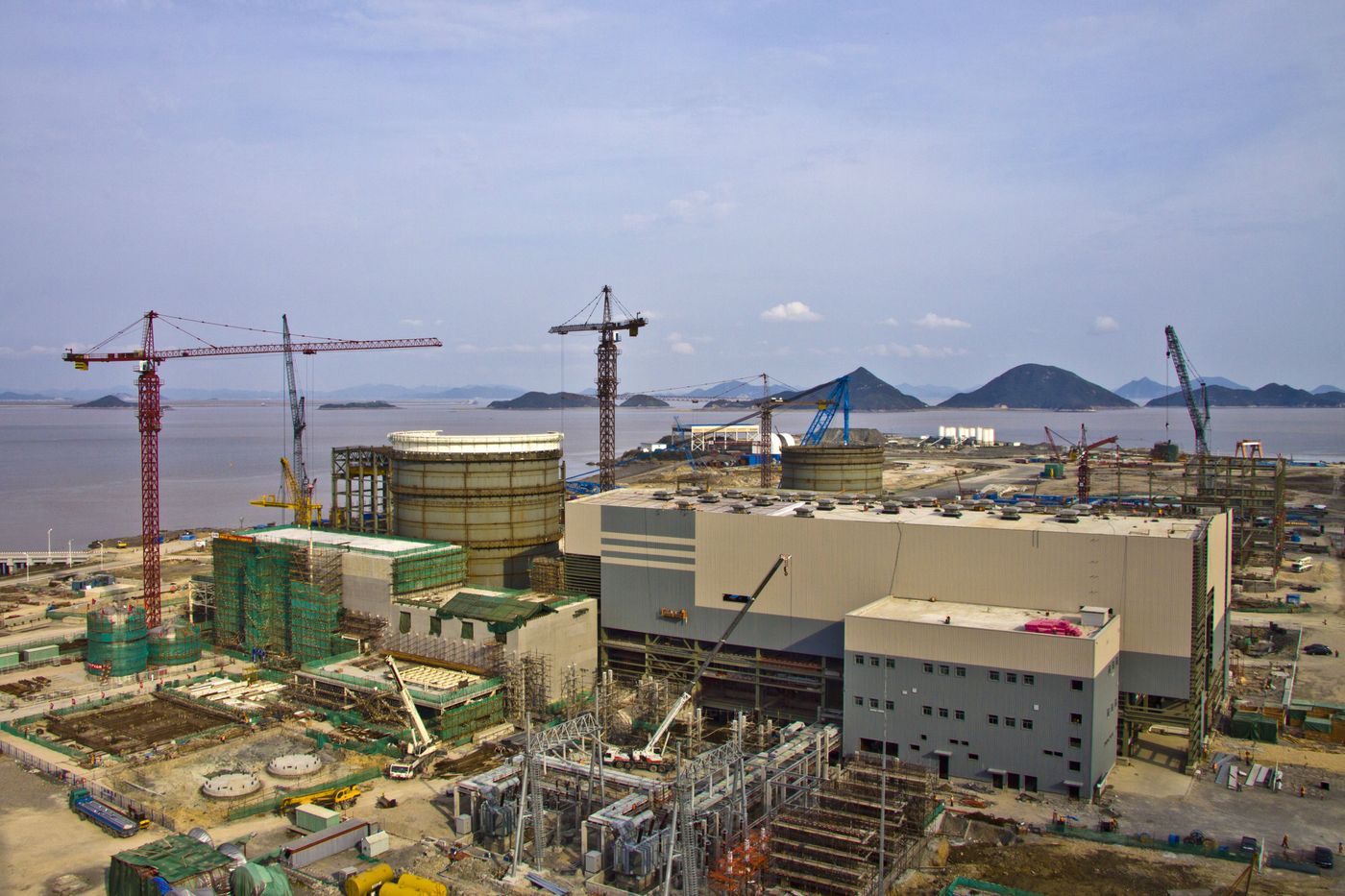 AP1000 features:
Steel secondary containment;
Passive, gravity fed water cooling system; 
Simplified design:
35% fewer pumps;
85% fewer control cables;
Also fewer safety system pumps;
Smaller size;
Modular construction.
Energy Systems & Sustainability, 2/e, Chapter 11;
https://www.bloomberg.com/news/articles/2017-04-26/nuclear-reactor-treasure-seen-buried-in-wreck-of-westinghouse
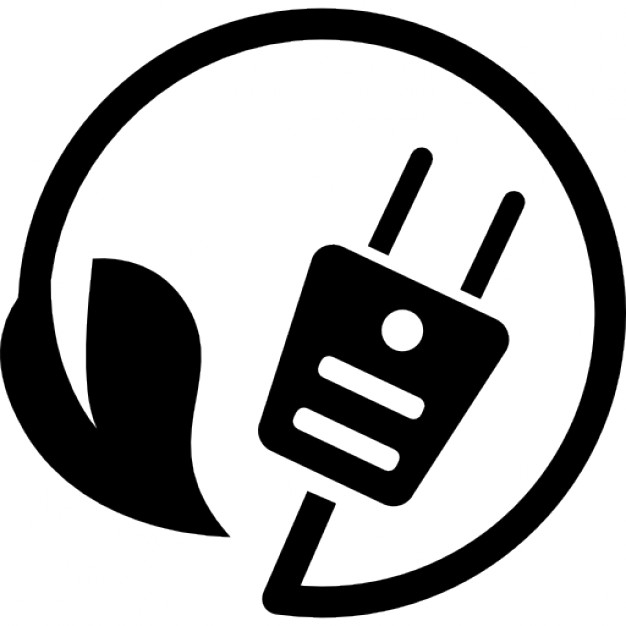 Pebble-bed high temperature reactor
Pebble-bed reactors have radically different fuel handling systems.
Pebbles: 1000s of small kernels of UO2 coated with layers of graphite.
Combining many pebbles in a hopper achieves critical mass.
Cooled by pumping high-pressure He through the pebbles.
Operates at 900°C.
Drives a CCGT generation system.
Germany abandoned the design when a pebble jammed, was damaged & leaked.
China is building pebble-bed reactors.
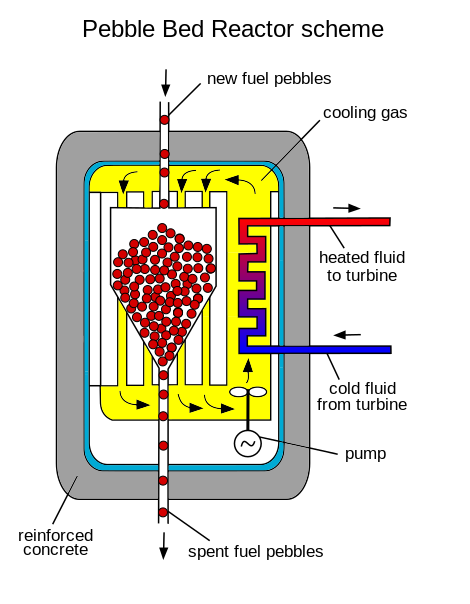 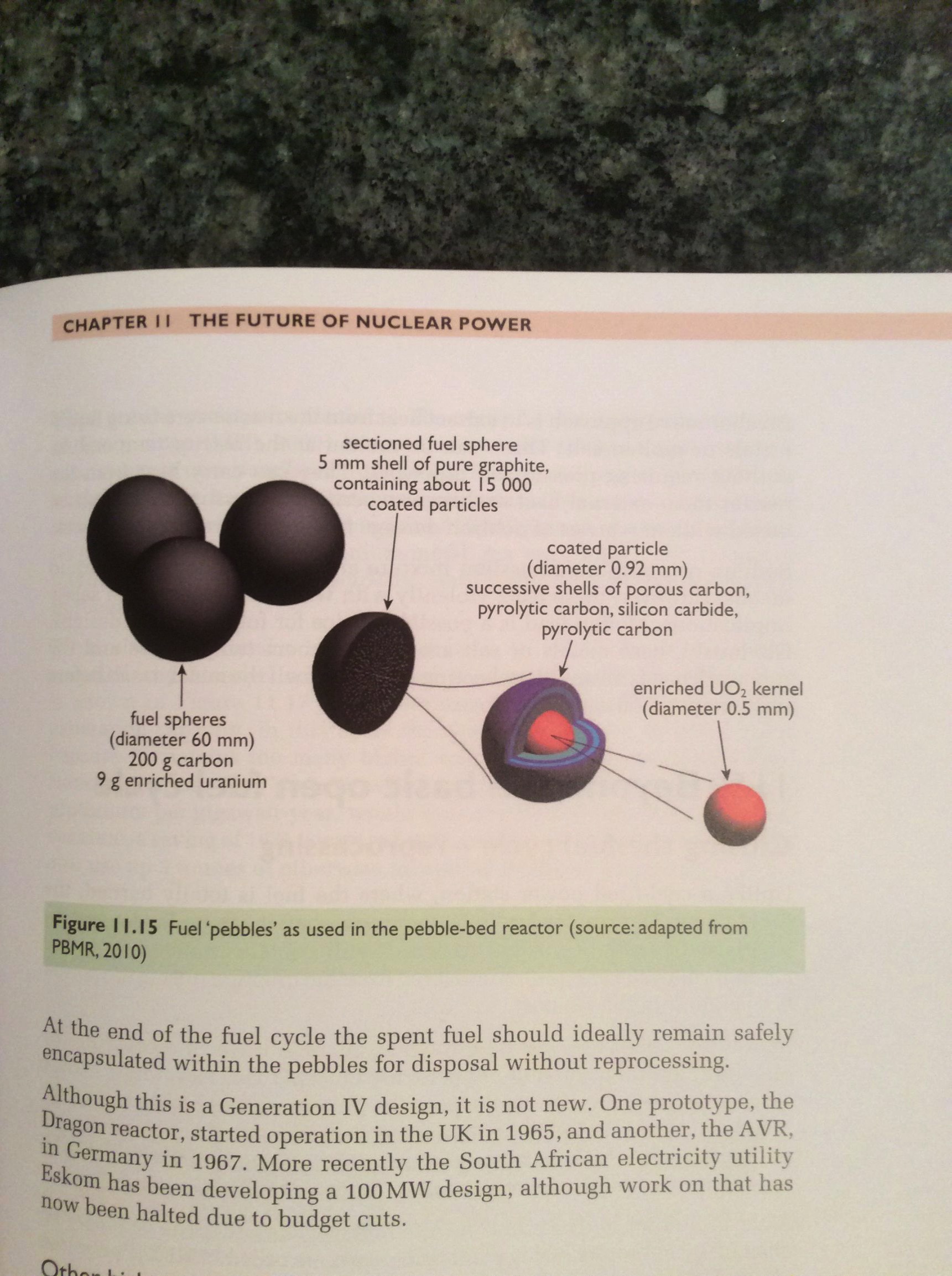 Energy Systems & Sustainability, 2/e, Chapter 11;
https://en.wikipedia.org/wiki/Pebble-bed_reactor
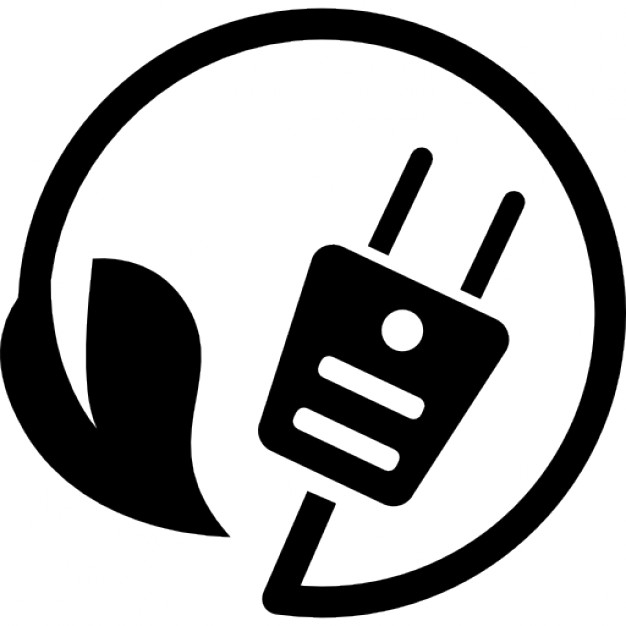 Molten-salt reactors
Molten-salt reactors use a radically different design in which the coolant – which may be the fuel itself – is a molten salt.
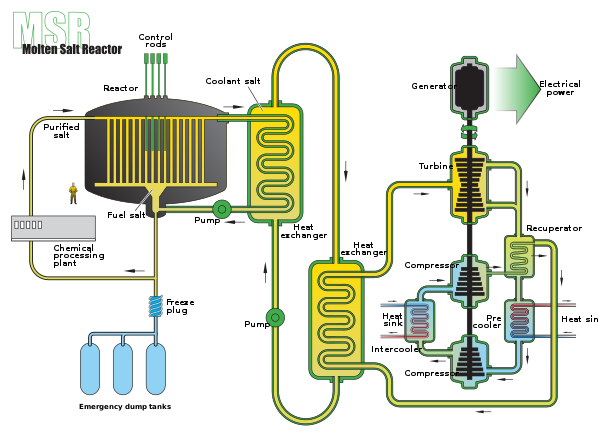 Advantages:
High temp &thermal efficiency.
Liquid UF4 isdissolved in coolant.
Circulation throughgraphite corecauses criticality.

Safety: 
Loss of coolant is loss of fuel, sostops criticality.
Overheating meltsa safety plug, drainingfuel into water coolingpond, solidifying fuel.
Energy Systems & Sustainability, 2/e, Chapter 11;
https://en.wikipedia.org/wiki/Molten_salt_reactor